Nationalism
Global 3
Ms. Lyons
Nationalism: Unifies & Divides
Unifies Germany & Italy
Divides Austrian & Ottoman empires
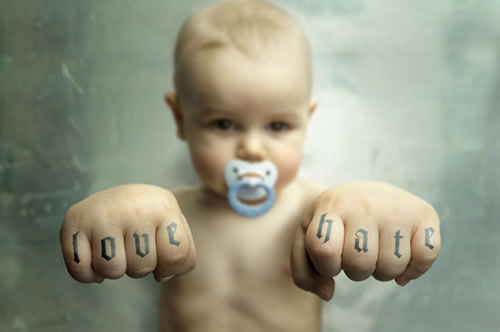 Italy after Fall of Rome
Since fall of Roman empire (400’s) – broken into small states
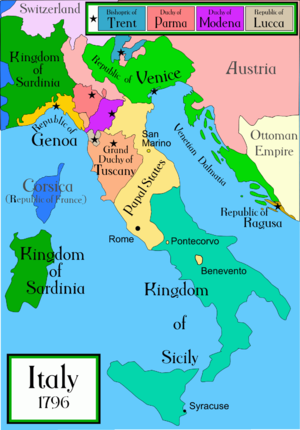 Leaders of Italian Unification
Camillo Cavour 
“THE BRAIN”
Giuseppe Garibaldi
“THE SWORD”
Won control of the south 
      & united with the north
Army =  “the red shirts”
Make friends with France & Prussia 
Diplomacy
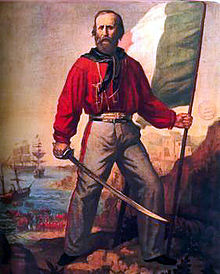 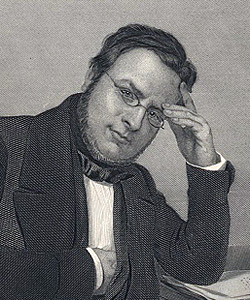 Germany under Prussia: 1815
Otto von Bismarck
"Not by speeches and majority votes are the great questions of the day decided - that was the great error of 1848 and 1849 - but by blood and iron.”
“Blood and Iron” 
War & industrialization 
Took land from: 
Denmark, Austria, France 
1871: unified Germany
under Prussia
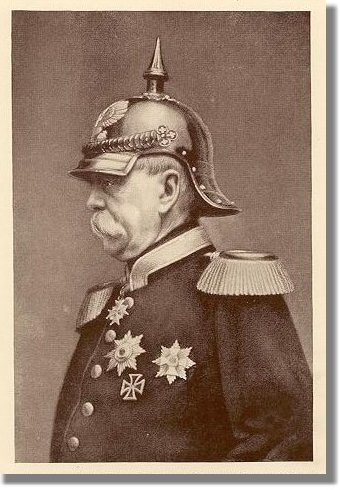 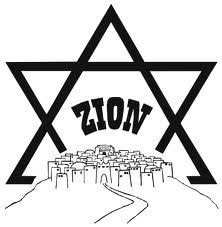 Palestine/Israel
Anti-Semitism
Zionism
Late 1800’s
Violence against Jewish people throughout Europe
A movement to build a Jewish state in Palestine 
Israel = formed in 1948
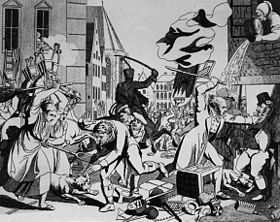 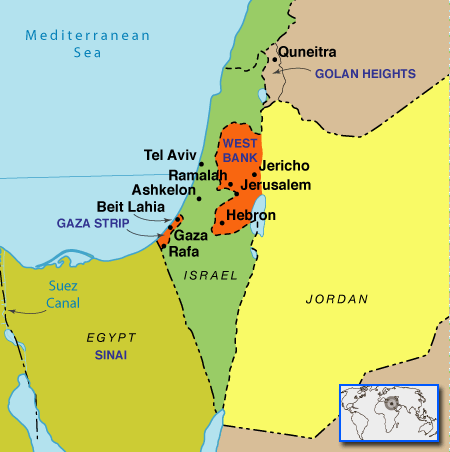 INDIAcontrolled by British until 1947
Indian National Congress
Muslim League
Mostly Hindus 
Wanted democracy & westernization
Protect their interests (different from Hindus) 
Talk of separate Muslim state
Pakistan
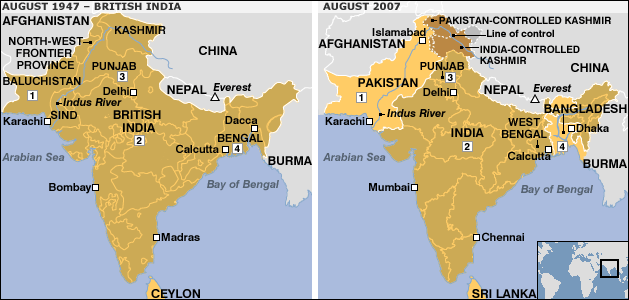 Ottoman Empire
By 1908: many countries won independence & broke off from Ottoman Empire 
Greece, Serbia…
Nicknamed:“Sick man of Europe” 
Easy target for Europe to take land
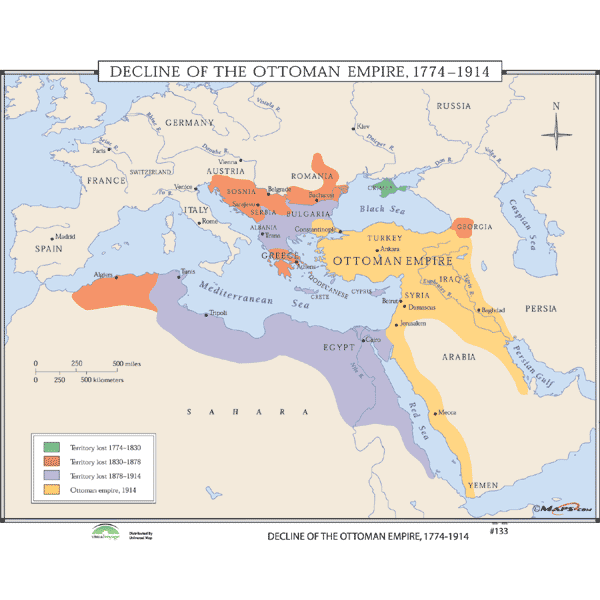 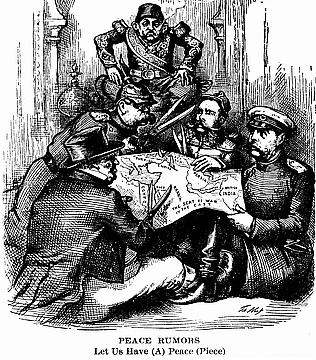 BALKANS…
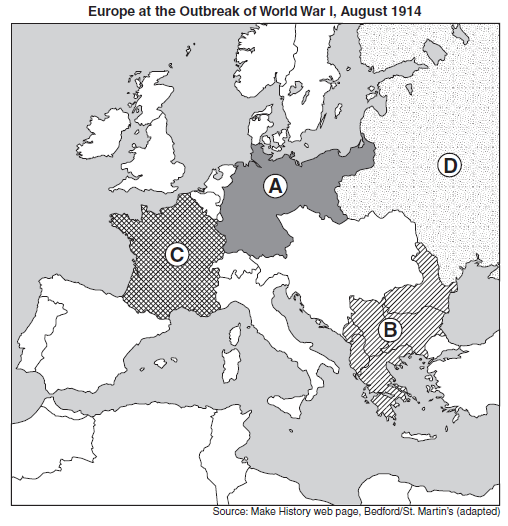 1914:    
known as the  
“Powder keg” 
of Europe 

…World War I